Айвазовський Іван Костянтинович
Підготували учениці 11-А класу: Манакова С.Нуждіна Н.Потапова Т.
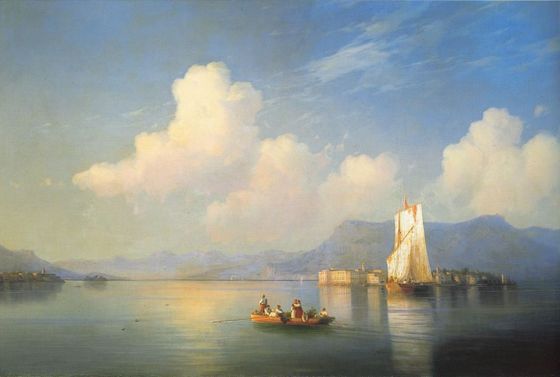 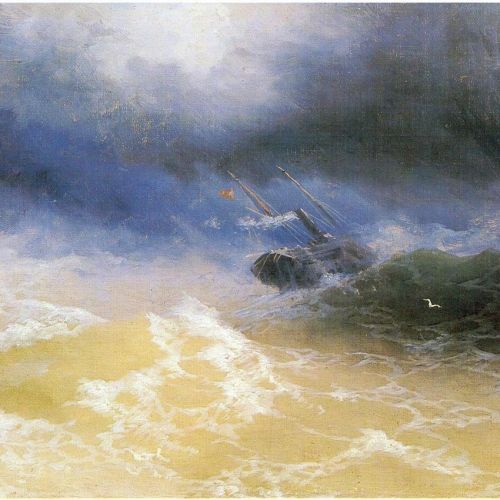 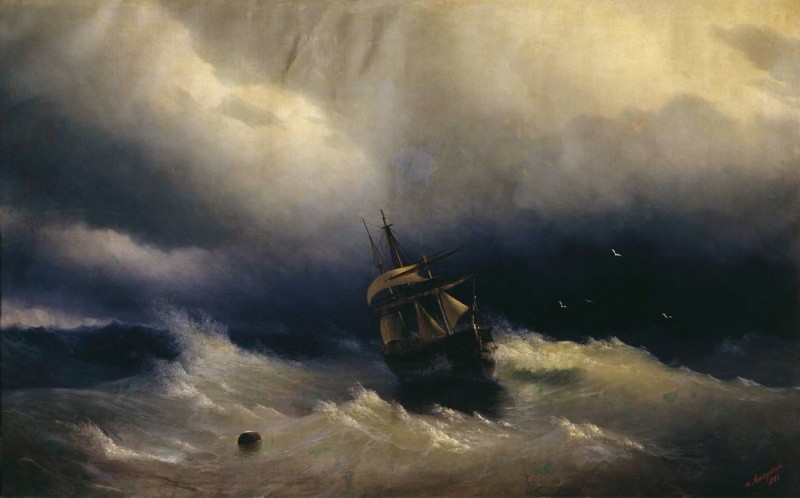 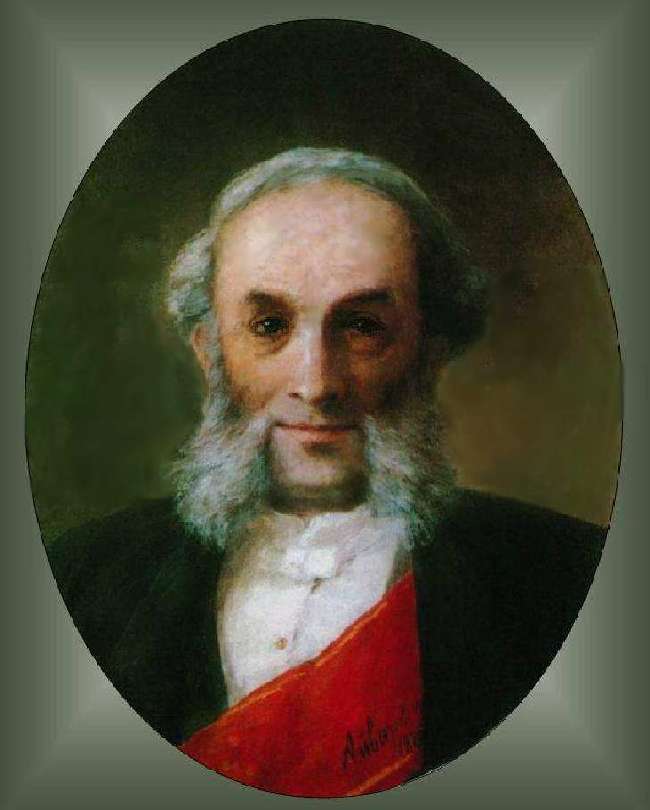 Він прекрасно грав на скрипці і співав, але найбільшою радістю для нього було малювати самоварним вугіллям на стінах будинків.
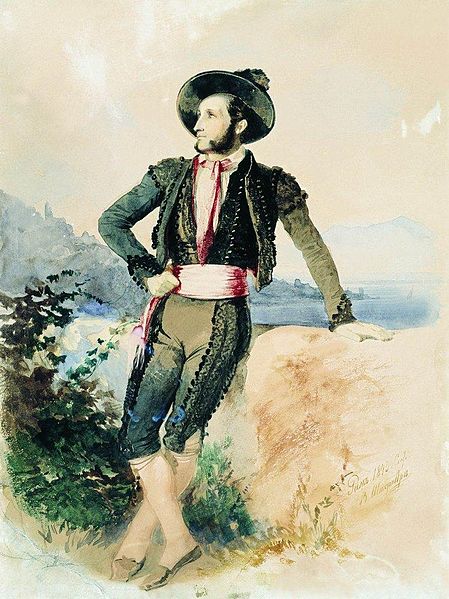 В. Штернберг. Айвазовський в італійському костюмі. 1842
1840 р. Іван Айвазовський подорожував за кордоном, працював у Римі, Неаполі, Сорренто, Венеції, Парижі, Лондоні, Амстердамі.
1845 на запрошення турецького султана побував у Стамбулі.
Пізніше відвідував це місто ще вісім разів з 1845 по 1890 та писав полотна на замовлення султанів Османської імперії.
 30 цих робіт виставлено в музеї імперії палаці Dolmabahçe.
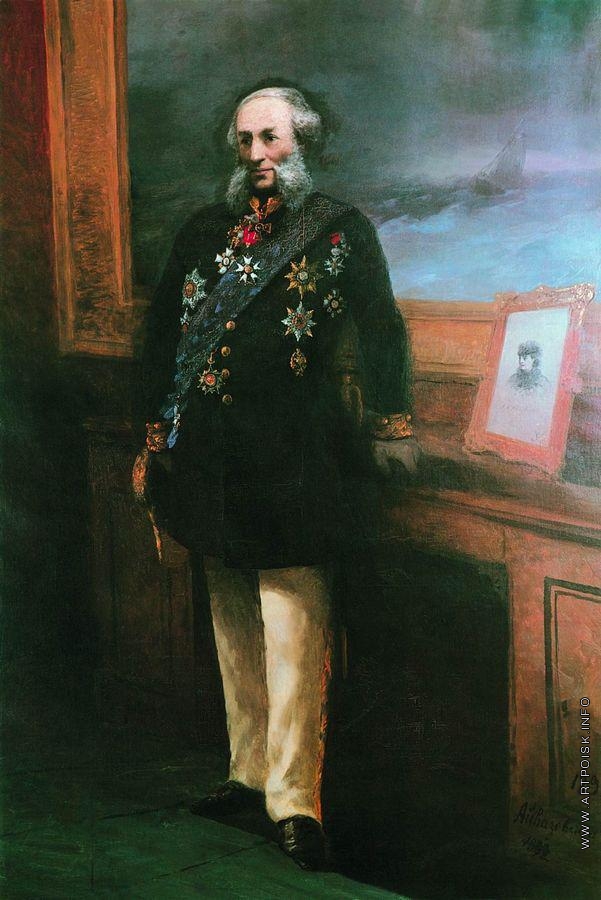 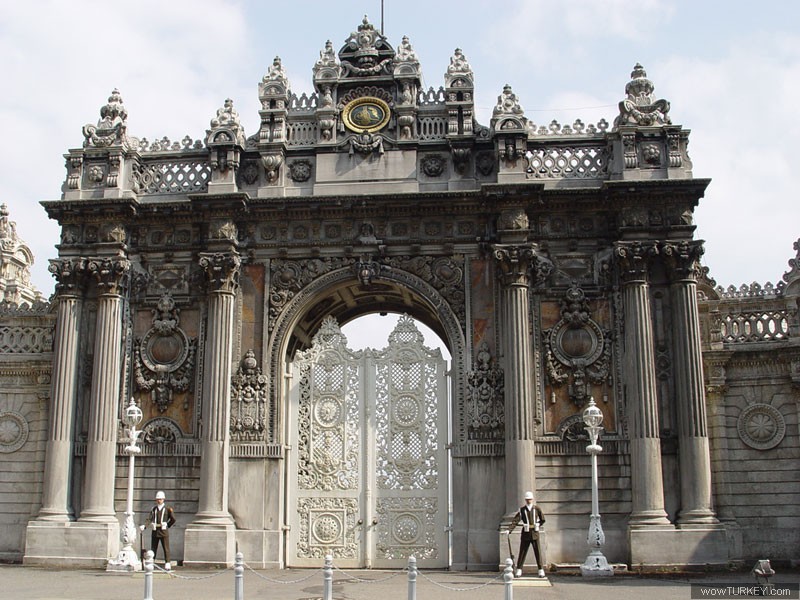 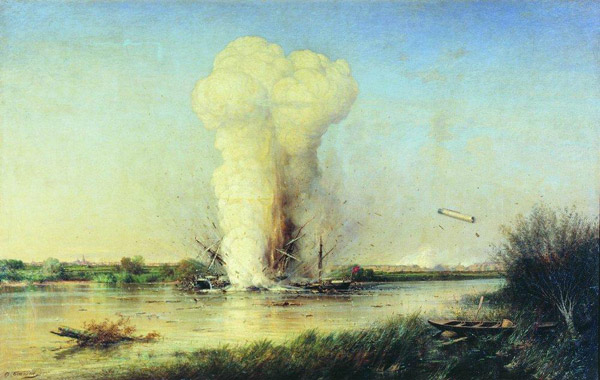 Наприкінці життя передав у дарунок рідному місту будинок і майстерню, картини й скульптурні композиції. Навіть за кілька годин до смерті художник працював над картиною — «Вибух турецького корабля» (1900).
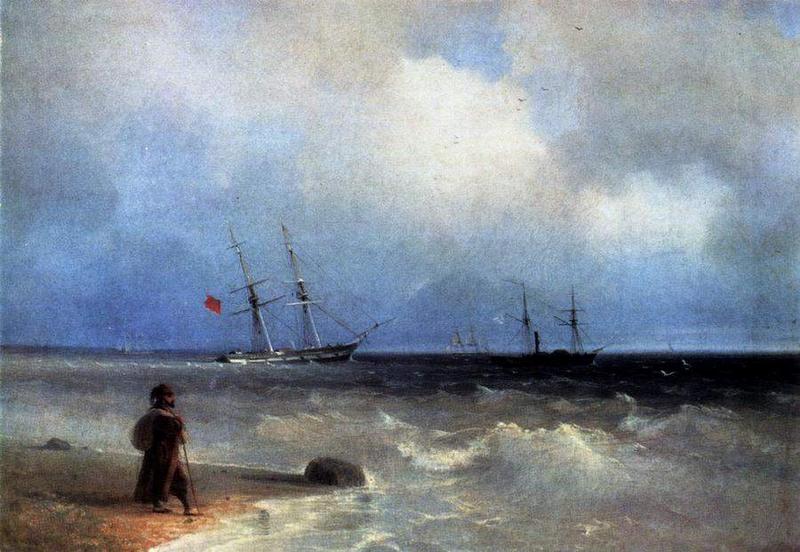 «Морський берег (1840)
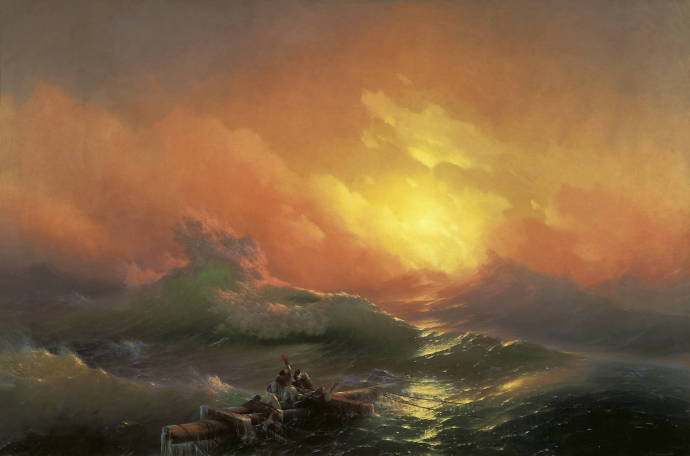 Дев'ятий вал (1850)
Пізніше у творчості художника оселилися реалістичні мотиви: 
«Чорне море» (1881), «Серед хвиль» (1898).
 Особливо відомий як баталіст, картинами: «Чесменський бій» (1848),«Наваринський бій» (1848),«Пожежа Москви в 1812 р.» (1851),«Сінопський бій» (1853),«Облога Севастополя» (1854),«Бій пароплава „Веста“» (1877),«Узяття Карса» (1881),«Чорноморський флот у Феодосії» (1890),«Бій брига „Меркурій“» (1892) та ін. Пейзажі Криму: «Ялта» (1838),«Місячна ніч у Гурзуфі» (1839),«Кав'ярня в Криму» (1847) та ін.
 Картини українських пейзажів та на побутові теми:«Чумаки в степу вночі» (1855),«Очерет на Дніпрі» (1857),«Український пейзаж» (1868),«Млин на березі річки. Україна» (1880).«Весілля в Україні» (1891),«Під час жнив» (1891).
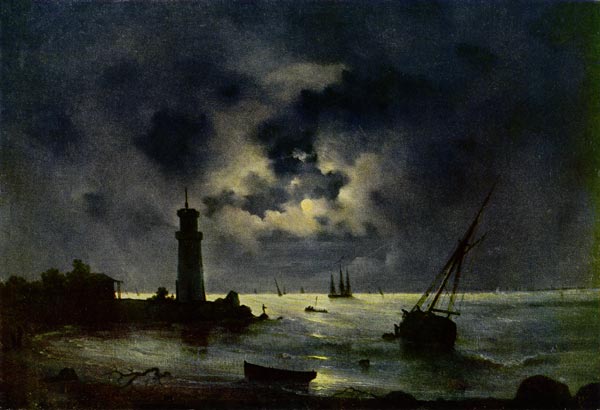 Визнання
З 2006 року на аукціонах було продано робіт Айвазовського на суму понад 3,200,000 доларів. 
14 червня 2007 на англійському аукціоні було продано полотно Айвазовського за 2,710,000 фунтів — найбільша ціна, що коли-небудь була сплачена за його картину.
Пам'ять
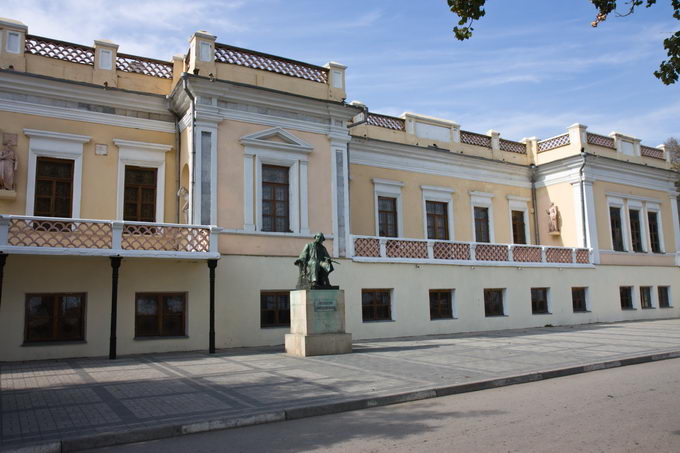 У будинку Айвазовського в Феодосії діє художня галерея його імені, а перед будинком йому встановлено пам'ятник.
Галерея робіт
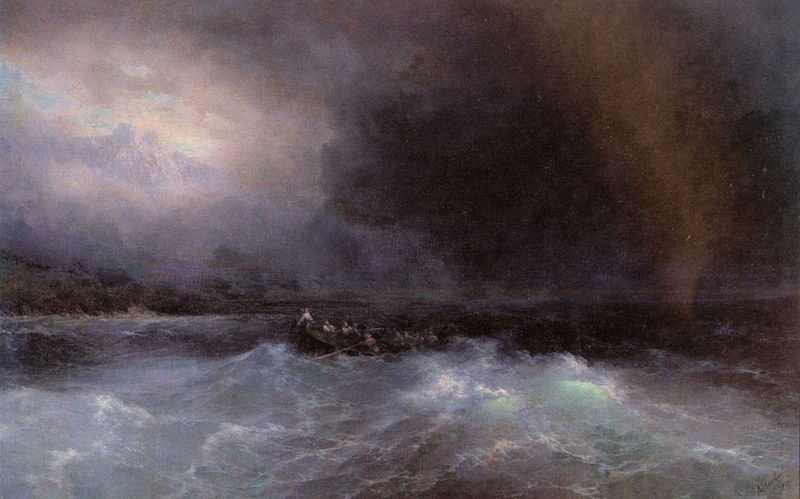 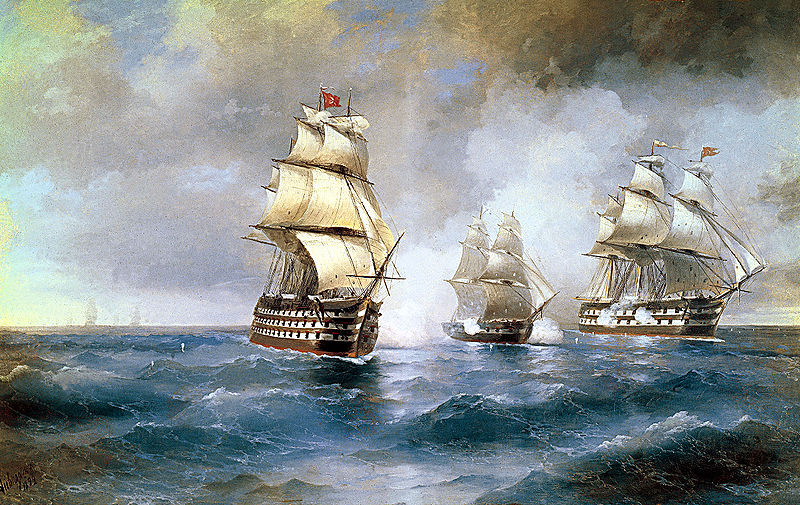 Корабель в морі
Бій брига «Меркурій»
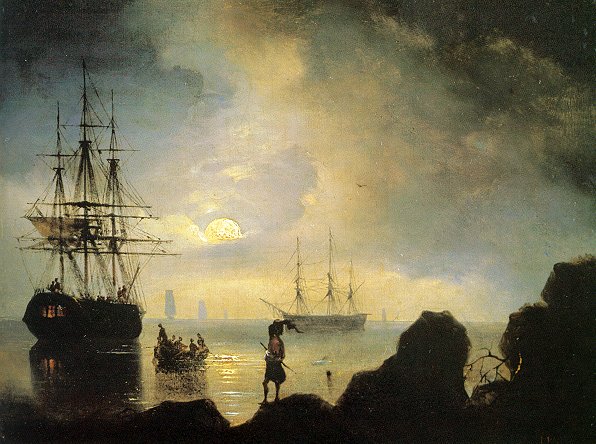 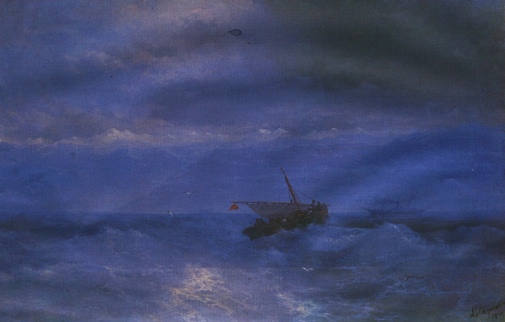 Кавказ. Вид на море
Рибалки на березі
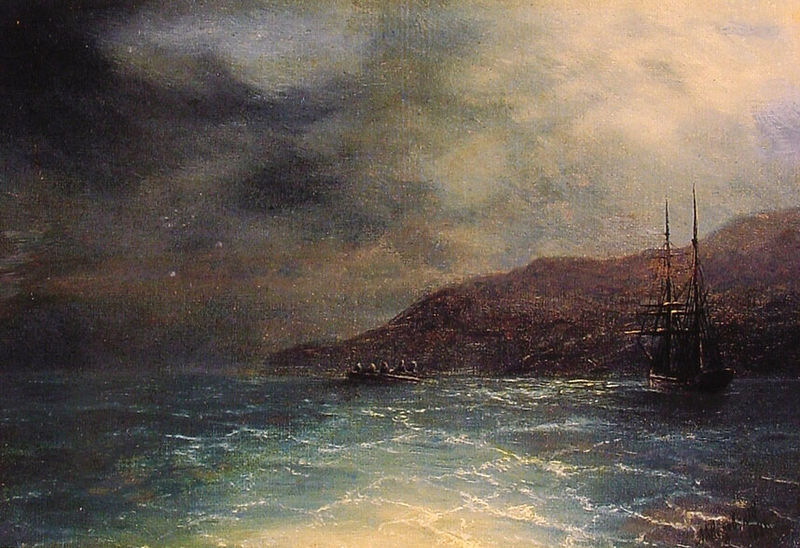 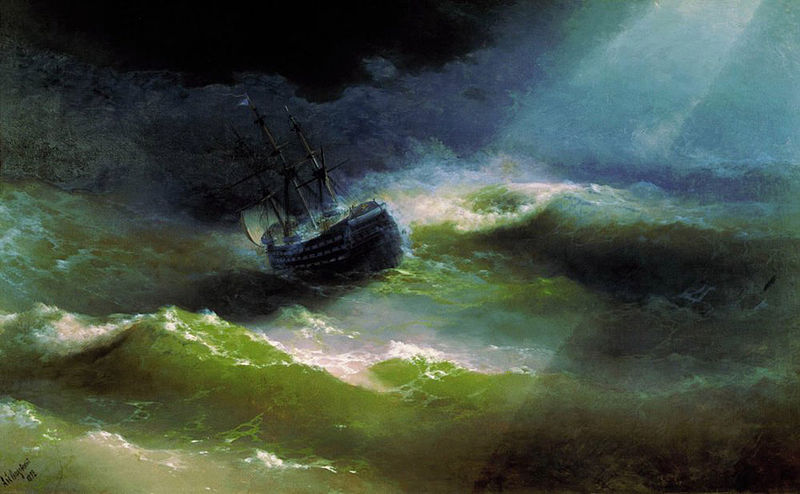 Нічна подорож
«Марія» в шторм
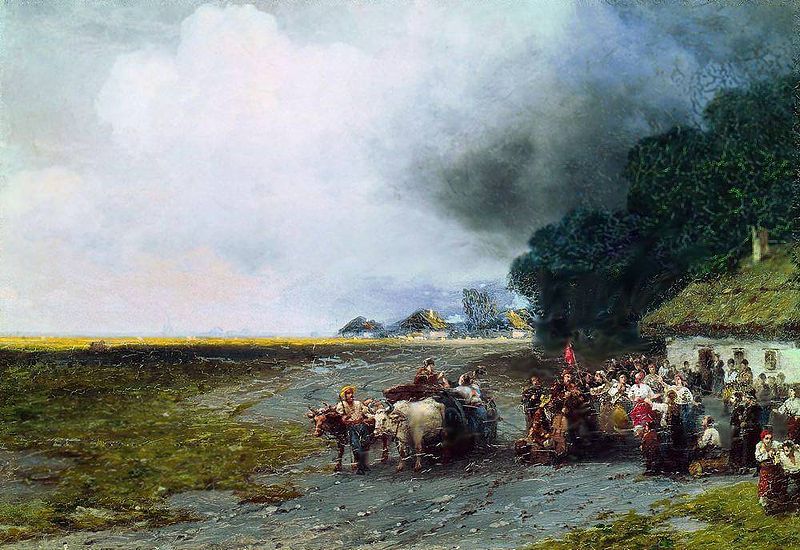 Весілля в Україні
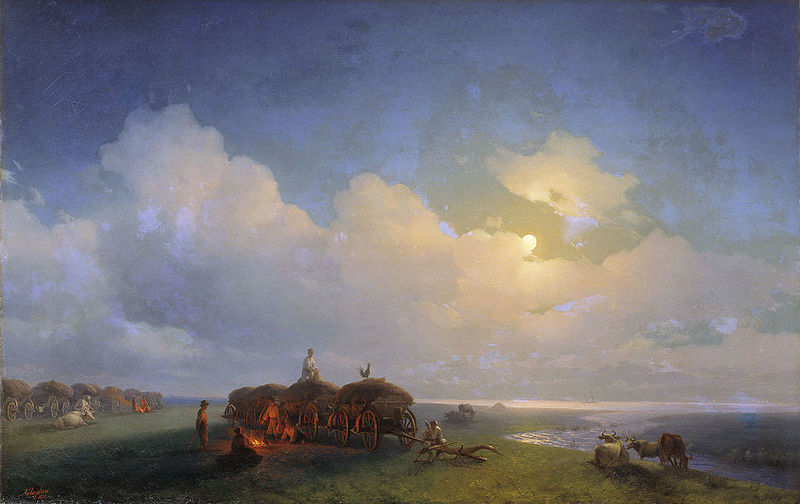 Чумаки на відпочинку
Дякуємо за увагу ;)